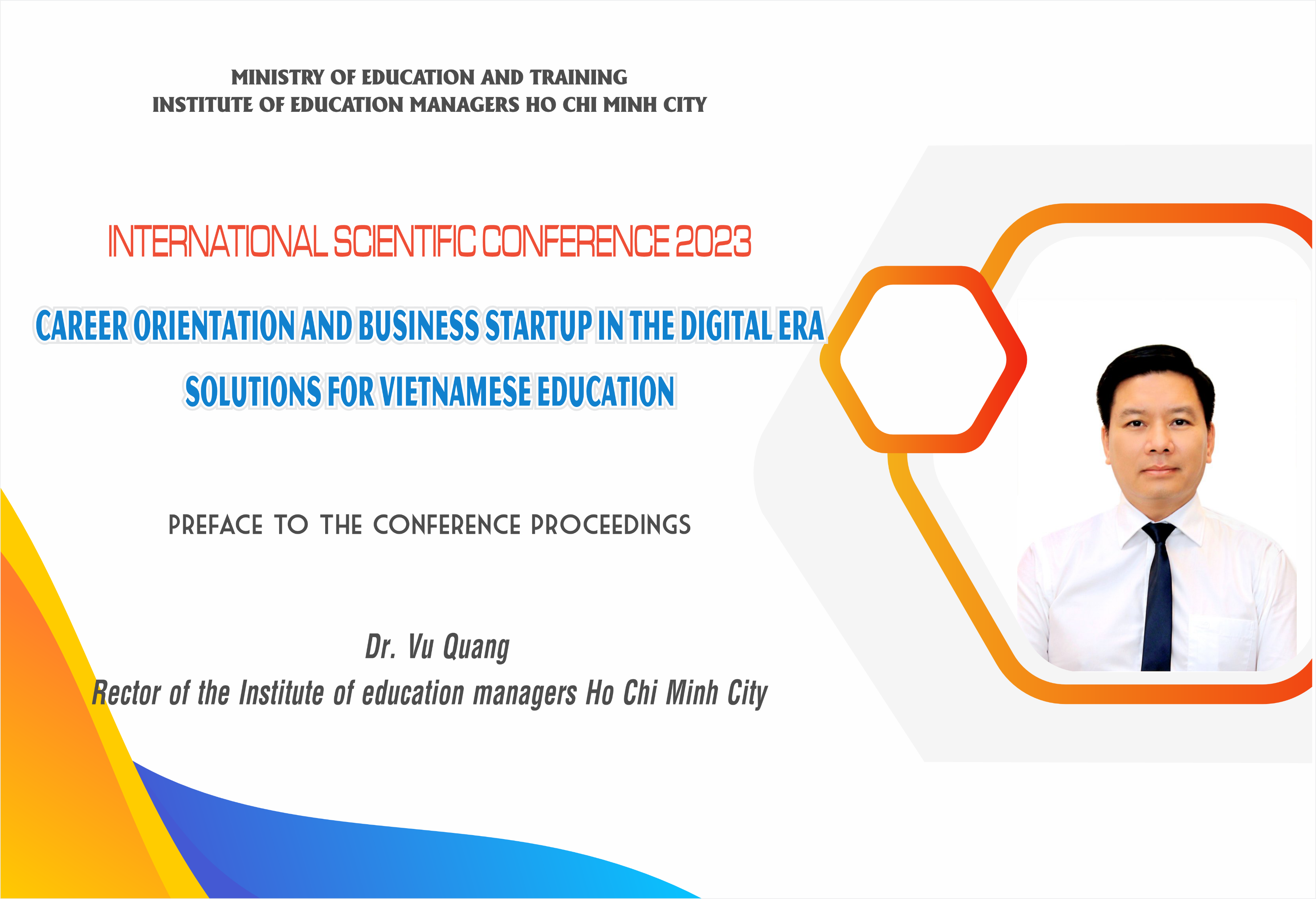 preface TO THE CONFERENCE PROCEEDINGS “career orientation, business startup in the digital ERA - solutions for vietnamese education”
The impact of globalization, knowledge economy, information technology, and communications, especially the notable achievements of the Fourth Industrial Revolution and the rapid development of digital technology, has been making breakthroughs in various fields, resulting in both opportunities and challenges for all nations and all peoples. 
To meet the requirements of the new era, Vietnamese education should undergo significant changes and go beyond the traditional framework. A shift from knowledge acquisition to holistic development of learners’ qualities and competences is essential and urgent. "Promoting holistic human development, emphasizing life skills and teamwork skills, adapting to the rapid changes of the Fourth Industrial Revolution; and appreciating the cherished traditional moral values of the nation."
To achieve this goal, it is crucial to prioritise the human factor, which is considered as the central focus, the subject, the most vital asset, and the ultimate goal of development. Also, Vietnamese cultural values and people are regarded as the bedrock and internal strength of sustainable development.
preface TO THE CONFERENCE PROCEEDINGS “career orientation, business startup in the digital ERA - solutions for vietnamese education”
On May 14, 2018, the Prime Minister issued Decision No. 522/QĐ-TTg, approving the scheme "Vocational education and orientations for grouping students in general education during 2018-2025" (referred to as Scheme 522), which aims to “make a major breakthrough in the quality of vocational education in schools in order to step up the grouping of students in lower secondary and upper secondary schools into different vocational education levels in order to meet socio-economic development requirements of the country and localities as well as the need for improving the quality of local human resource training for regional and international integration.”
preface TO THE CONFERENCE PROCEEDINGS “career orientation, business startup in the digital ERA - solutions for vietnamese education”
On July 26, 2022, the Prime Minister issued Decision No. 897/QD-TTg, approving the "Youth Entrepreneurship Support" program for the 2022-2030 period, aiming to “raise the awareness and aspiration to start a business; develop the entrepreneurial capacity of Vietnamese youth at home and abroad; participate in creating an environment to support youth entrepreneurship to develop the country on the basis of science and technology, innovation and digital transformation, contributing to the successful implementation of the strategic socio-economic development goals for the 2021-2030 period as stated in the Resolution of the 13th National Congress of the Communist Party of Vietnam.
preface TO THE CONFERENCE PROCEEDINGS “career orientation, business startup in the digital ERA - solutions for vietnamese education”
To address the evolving demands of educational innovation in the digital age, the Institute of Educational Managers Ho Chi Minh city organized the International Conference "Career Orientation, Business Startup in the Digital Era - Solutions for Vietnamese Education." The editorial board received 75 papers from over 100 authors including scientists, educational managers and teachers from various domestic and international educational institutions.
Due to space constraints, the Editorial Board selected and published 65 papers, focusing on key areas:
preface TO THE CONFERENCE PROCEEDINGS “career orientation, business startup in the digital ERA - solutions for vietnamese education”
1. Theoretical Issues and Scientific Foundations OF CAREER ORIENTATION AND BUSINESS STARTUP in the Digital ERA:
Numerous recent articles have systematically compiled research on the intersection of career guidance and entrepreneurship. The authors have scrutinized the role and importance of these aspects in schools, particularly amid the Fourth Industrial Revolution and digital transformation. Despite varied perspectives, the authors stress that career guidance and entrepreneurship in the digital age are vital for the holistic development of students. This shift entails a move away from knowledge-centric education, instead focusing on nurturing overall competencies and qualities based on real-life situations. Support for entrepreneurship in educational institutions is highlighted as instrumental in equipping students with knowledge and skills that foster innovative thinking and the creation of entrepreneurial ideas, thereby generating new values for themselves, their families, communities, and society.
preface TO THE CONFERENCE PROCEEDINGS “career orientation, business startup in the digital ERA - solutions for vietnamese education”
1. Theoretical Issues and Scientific Foundations OF CAREER ORIENTATION AND BUSINESS STARTUP in the Digital ERA:
The articles also delve into the imperative and timeliness of Decision No. 844/QĐ-TTg issued by the Prime Minister on approving the National Program “Support the National Innovation Initiative for Startup Ecosystem to 2025", Circular No. 07/2022/TT-BGDĐT issued by the Ministry of Education and Training on career counseling and business startup support in educational institutions, and the role of universities in fostering student entrepreneurship and innovation. 
Authors introduce diverse models and methods for organizing career guidance and entrepreneurship education in the digital age within Vietnamese educational institutions, such as the digital agriculture entrepreneurship model in Vietnam, the innovative entrepreneurship model at Dong Thap University, and global career guidance and entrepreneurship models. Some articles share experiences of entrepreneurship models at various universities, offering valuable lessons for Vietnam.
preface TO THE CONFERENCE PROCEEDINGS “career orientation, business startup in the digital ERA - solutions for vietnamese education”
2. THE CURRENT SITUATION OF CAREER GUIDANCE, ENTREPRENEURSHIP IN LOCAL AND INTERNATIONAL SCHOOLS IN THE DIGITAL AGE; BUILDING A MODEL OF INNOVATIVE CAREER GUIDANCE AND STARTUP ECOSYSTEM IN SCHOOLS; DEVELOPING A DIGITAL CAREER ORIENTATION AND STARTUP ECOSYSTEM
The authors extensively researched, analyzed, and assessed the current situation of career guidance and entrepreneurship in schools in Vietnam. They examined favorable conditions, challenges, opportunities, and obstacles in career guidance activities in the digital era. The analysis identified fundamental reasons for these aspects and proposed specific solutions to advance this field. Recommendations encompass mobilizing diverse resources for involvement in school-based career guidance education, enhancing practical training for students, prioritizing teacher training in career guidance, improving management effectiveness in career guidance, and utilizing appropriate career counseling tools.
preface TO THE CONFERENCE PROCEEDINGS “career orientation, business startup in the digital ERA - solutions for vietnamese education”
2. THE CURRENT SITUATION OF CAREER GUIDANCE, ENTREPRENEURSHIP IN LOCAL AND INTERNATIONAL SCHOOLS IN THE DIGITAL AGE; BUILDING A MODEL OF INNOVATIVE CAREER GUIDANCE AND STARTUP ECOSYSTEM IN SCHOOLS; DEVELOPING A DIGITAL CAREER ORIENTATION AND STARTUP ECOSYSTEM
Alternatively, some articles explore strategies to boost the effectiveness of vocational education and entrepreneurship in schools. These discussions delve into specialized methods for vocational education and entrepreneurship, as well as how to integrate this content into school subjects and other activities in the curriculum. Moreover, other articles consider applying information technology, active teaching methods, scientific achievements and modern communication channels in the era of Industry 4.0 to vocational education, entrepreneurship and student streaming.
preface TO THE CONFERENCE PROCEEDINGS “career orientation, business startup in the digital ERA - solutions for vietnamese education”
3. THE ROLE OF SCIENCE AND TECHNOLOGY, AND STATE MANAGEMENT IN CAREER GUIDANCE AND ENTREPRENEURSHIP ACTIVITIES; SOLUTIONS, MECHANISMS AND POLICIES TO BUILD A MODEL OF CAREER ORIENTATION AND BUSINESS STARTUP IN THE DIGITAL AGE
The authors also share the results of the application of IT to students’ career guidance, explore the collaboration between schools and universities in organizing STEM education activities that prove practically beneficial for both teachers and students, and underscore the significance of legislation in shaping career guidance and entrepreneurship endeavors in educational institutions in Vietnam. They also offer recommendations to perfect the legal framework for innovative entrepreneurial ventures in the current context of digital transformation.
preface TO THE CONFERENCE PROCEEDINGS “career orientation, business startup in the digital ERA - solutions for vietnamese education”
4. INNOVATIVE THINKING IN SCHOOLS; TRAINING FOR TEACHERS AND EDUCATIONAL MANAGERS FROM EDUCATIONAL INSTITUTIONS IN CAREER ORIENTATION AND BUSINESS STARTUP
To provide effective education on career guidance and entrepreneurship in the new context, it's crucial to emphasize innovative thinking in schools. Numerous articles stress the importance of enhancing the management of vocational education and entrepreneurship. This begins with leadership at all levels, guiding the involvement of the entire political system, party committees, government authorities, and socio-political organizations in actively participating in vocational education and entrepreneurship. This collaborative effort aims to establish favorable conditions for schools to offer effective education on career guidance and entrepreneurship. Besides, there is an emphasis on increasing awareness and promoting new professions that align with local needs.
preface TO THE CONFERENCE PROCEEDINGS “career orientation, business startup in the digital ERA - solutions for vietnamese education”
4. INNOVATIVE THINKING IN SCHOOLS; TRAINING FOR TEACHERS AND EDUCATIONAL MANAGERS FROM EDUCATIONAL INSTITUTIONS IN CAREER ORIENTATION AND BUSINESS STARTUP
It’s necessary for secondary school principals direct their people to improve the quality of vocational education incorporated into school subjects and educational activities in the general education curriculum, helping students have a foundation of professional knowledge and skills; organizing career guidance activities based on experiential learning connected with the practical realities of professions at local farms, factories, enterprises, companies, and agencies; providing training in career counseling; using appropriate and scientific tools such as survey, evaluation, and counseling to ensure the effectiveness of career counseling for students.
preface TO THE CONFERENCE PROCEEDINGS “career orientation, business startup in the digital ERA - solutions for vietnamese education”
Overall, every article presents valuable contents infused with enthusiasm, responsibility, and a commitment to vocational education and entrepreneurship. These contributions share insights and experiences from scientists, managers, and teachers from local and international educational institutions. The articles offer essential solutions for Vietnamese education in general, and vocational education and entrepreneurship in the digital age in the current context in particular.
We hope that the conference proceedings will be a valuable resource for educational managers, teachers, and officials in charge of vocational education and entrepreneurship in schools for reference and application during their implementation of vocational education and entrepreneurship.
preface TO THE CONFERENCE PROCEEDINGS “career orientation, business startup in the digital ERA - solutions for vietnamese education”
We, the organizing committee, would like to express our deep gratitude to the Ministry of Education and Training for supporting and facilitating the organisation of the conference. We would also like to thank the Departments of Education and Training, academies, universities, colleges, and schools across the country, as well as media agencies for attending and covering the event.
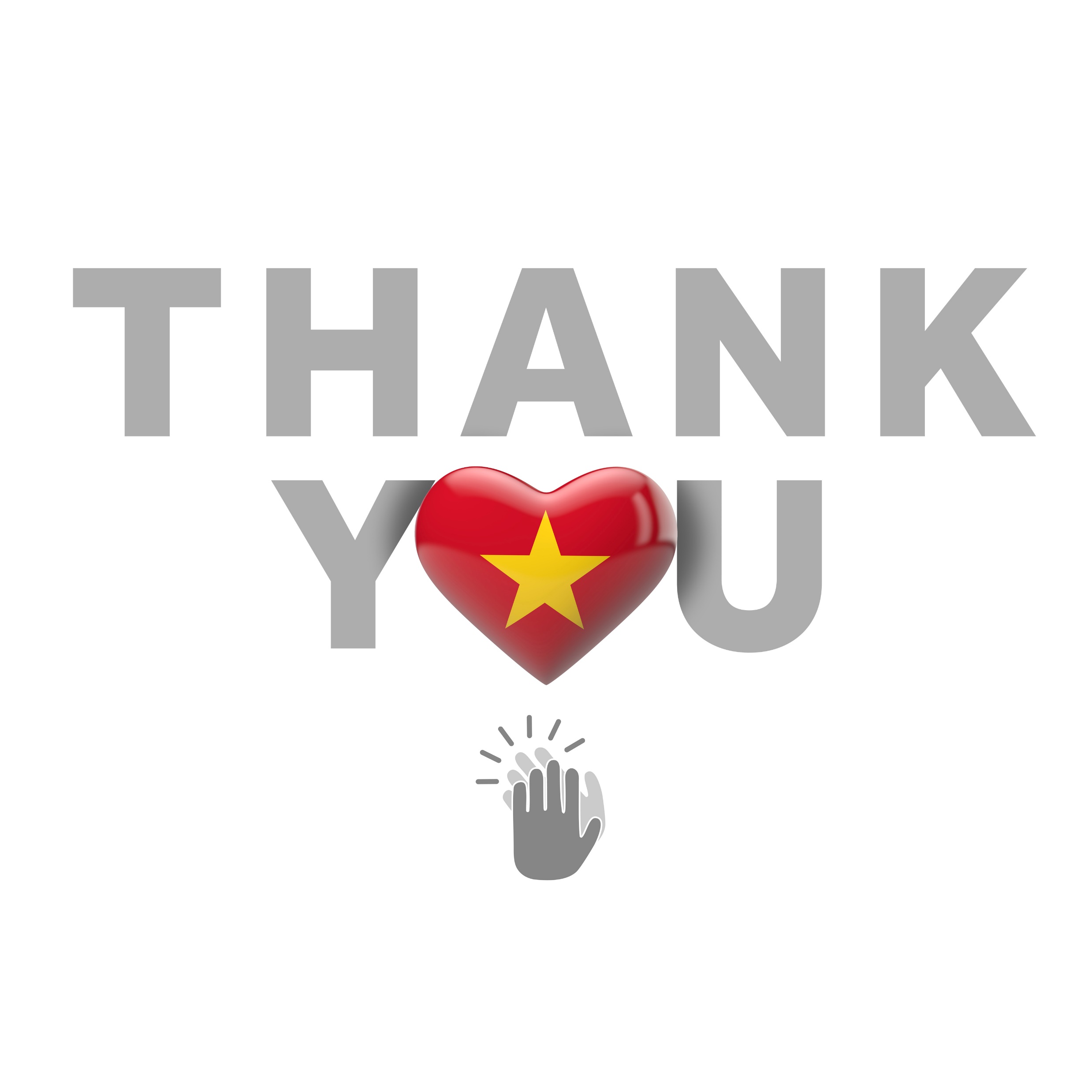